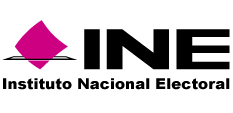 ENCUESTA DE RECONOCIMIENTO
Parametría
Mendoza Blanco & Asociados
Demotecnia 2.0
Proceso de Elección de la Presidencia y la Secretaría General del Partido Político Nacional Morena a través de una Encuesta Nacional de Reconocimiento a sus Militantes o Simpatizantes
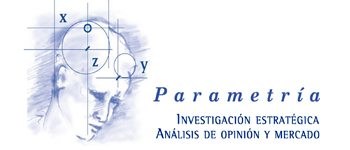 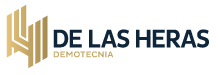 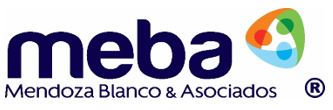 01
Objetivo General
02
Cronograma de Actividades
Ficha Metodológica
03
CONTENIDO
Códigos de Disposición
04
Frecuencia y Tratamiento de la no Respuesta
05
Software Utilizado para Procesamiento
06
2
07
Candidaturas a la Presidencia y Secretaría General
Cuestionario
08
CONTENIDO
Resultados de la Encuesta de Reconocimiento
09
Recomendaciones
10
Anexos
11
3
01
Objetivo General
Objetivo General
ENCUESTA DE RECONOCIMIENTO
Generar información respecto de personas que se auto adscriban como militantes y simpatizantes de MORENA que coadyuve al Instituto Nacional Electoral a encargarse de la renovación de la Presidencia y Secretaría General del Comité Ejecutivo Nacional del partido político nacional MORENA. Lo anterior en cumplimiento a lo ordenado por la Sala Superior del Tribunal Electoral del Poder Judicial de la Federación en sentencia dictada en el incidente de incumplimiento SUP-JDC-1573/2019 y el Acuerdo INE/CG291/2020 en respuesta a la sentencia dictada por la Sala Superior del Tribunal Electoral del Poder Judicial de la Federación SUP-JDC-1903/2020.
El objetivo particular es estimar el porcentaje de militantes y simpatizantes que conocen a cada uno de los candidatos que designó el INE, tanto para la Presidencia como la Secretaría General del partido político MORENA, a nivel nacional con el propósito de reducir el número de opciones por cargo a elegir, considerando también la paridad de género.
5
02
Cronograma de Actividades
21 de Septiembre de 2020
22 al 28 de Septiembre de 2020
29 de Septiembre de 2020
30 de Septiembre de 2020
Act. 12 Entrega de documento metodológico de la empresa o empresas que realizarán encuesta de reconocimiento
Act. 13 Levantamiento y procesamiento de encuesta de reconocimiento
Act. 14 Entrega resultados de encuesta de reconocimiento a DEPPP
Act. 15 Presentación de informe de resultados 
a la CPyPP
7
03
Ficha Metodológica
Ficha Metodológica
Método de Recolección de los Datos
Forma de Procesamiento, estimadores e intervalos de confianza
Tamaño de la Muestra
Sobremuestra
Se realizaron un total de 2,361 entrevistas efectivas para el caso de la Presidencia y 2,316 para la Secretaría General. Dando un total de 4,677 entrevistas efectivas.
Se seleccionaron como base 150 secciones electorales en total por cada una de las empresas, donde cada una utilizó un máximo de 50 secciones electorales adicionales que se clasificaron como sobremuestra.
Encuesta realizada mediante la técnica de entrevista individual, cara a cara, en vivienda, utilizando un cuestionario estructurado, aplicado con dispositivos móviles.
El detalle matemático de la construcción de los estimadores puntuales y por intervalo que resultó de la combinación de las tres empresas se detalla en el Anexo A de este documento. Todos los intervalos se calcularon en el 95% de confianza.
9
Ficha Metodológica
Marco Muestral
Diseño Muestral
Listado de secciones electorales del país, definidas por el INE, complementado con el listado nominal de secciones electorales, catálogo de manzanas y referencias cartográficas. Se utilizó la información de la actualización más reciente con corte a la fecha de emisión de la sentencia dictada en el incidente de incumplimiento SUP-JDC-1573/2019.
Población objetivo: Población mexicana residente en el país de 18 años o más, con credencial para votar válida y vigente registrada en la Lista Nominal con corte a la fecha de emisión de la sentencia dictada en el incidente de incumplimiento SUP-JDC-1573/2019, que se auto adscriba como militante o simpatizante del partido político MORENA. Los resultados de la encuesta reflejan sólo las opiniones y preferencias de los militantes y simpatizantes de MORENA.

Procedimiento de Selección de Unidades: Para las unidades primarias de muestreo, el diseño muestral fue estratificado por tipo de sección electoral (Urbana, Rural y Mixta) y al interior de cada estrato se realizó la selección de individuos de la población objetivo en cuatro etapas, donde las unidades primarias de muestreo con características similares se agruparon de manera excluyente para formar estratos, con el objetivo de disminuir la varianza de las estimaciones. La estratificación de las secciones se realizó considerando el tipo de sección electoral definida por el INE. La cantidad de secciones de cada estrato (Urbana, Rural y Mixta) en muestra se distribuyó proporcionalmente al tamaño de la lista nominal de estos estratos. La selección de unidades primarias, secciones electorales, se hizo mediante un muestreo sistemático con probabilidad proporcional al tamaño de la sección (PPT), donde el tamaño está definido por el listado nominal.
10
Ficha Metodológica
Diseño Muestral
Procedimiento de Selección de Unidades (cont.): Las unidades secundarias de muestreo son las manzanas de las secciones seleccionadas en la etapa 1, las cuáles se seleccionaron mediante un muestreo aleatorio simple sin reemplazo (MASSR). En las secciones urbanas, las manzanas son las unidades secundarias de muestreo. En esta segunda etapa se seleccionaron aleatoriamente las manzanas dentro de la sección electoral. Se realizaron como máximo 10 entrevistas efectivas por manzana y diez por sección electoral con el fin de tener mejor dispersión geográfica. En aquellas secciones electorales dónde sólo existió una manzana, todas las entrevistas se realizaron en dicha manzana. Para las secciones rurales y mixtas que no presentaron un amanzanamiento definido, los conglomerados de viviendas fueron las unidades secundarias de muestreo. 
En caso de que no se localizaran viviendas de la población objetivo o no se llegara a 10 entrevistas efectivas, se seleccionaron manzanas  adicionales en la sección ordenadas aleatoriamente hasta completar las entrevistas efectivas requeridas. 

Las unidades terciarias de muestreo son las viviendas. La selección de 10 viviendas se hizo mediante un muestreo sistemático con arranque aleatorio. Se incluyeron todos los hogares localizados en casas, departamentos, condominios horizontales y andadores. Se excluyeron las viviendas colectivas (casas de huéspedes, hoteles o pensiones, viviendas móviles, etc.).

La selección del informante se hizo por método de selección aleatoria simple sobre un marco de la totalidad de personas mayores de edad residentes en la vivienda. Para ello, el software del dispositivo móvil proporcionó un número aleatorio entre las personas elegibles e indicó la seleccionada para contestar la entrevista. En caso de que la primera persona seleccionada no estuviera en la vivienda, se sustituyó por una nueva selección, registrando el código correspondiente a efecto de analizar los casos donde no fue posible realizar las entrevistas. Este registro de no entrevista para las personas no presentes en la vivienda fue crucial a efecto de determinar posibles sesgos por edad y género que requirieron ser ponderados en la encuesta. Se realizó como máximo una entrevista por vivienda, entendida ésta como haber iniciado la entrevista desde las preguntas filtro del cuestionario.
11
04
Códigos de Disposición
Códigos de Disposición
Persona Elegible no Simpatizante o Militante
Vivienda No Elegible
06
01
Persona seleccionada no cumple con el filtro de ser simpatizante o militante de MORENA.
Vivienda que no son particulares habitadas y no hay personas para encuestar
Encuesta Parcial
Vivienda con Elegibilidad Desconocida o sin Contacto
07
02
Encuestas incompletas o cortadas en algún punto de la entrevista.
No se contactó a nadie en el momento de la visita o imposibilidad de establecer elegibilidad
Encuesta Cancelada
08
Vivienda con Elegibilidad con Rechazo a Entrevista
03
Encuestas canceladas por no cumplir con los requerimientos metodológicos o de calidad.
Se contactó a una persona para realizar la entrevista y se negó a participar. No se tiene información de composición familiar.
Encuesta Completa
09
Persona Elegible y no se Aplicó Entrevista
04
Encuestas completas que cumplen con los requerimientos metodológicos o de calidad.
Persona elegible pero por algún motivo no se aplicó la entrevista.
Persona Elegible sin Credencial
05
Persona seleccionada no cumple con el filtro de credencial para votar válida y vigente.
13
05
Frecuencia y Tratamiento 
de la no Respuesta
Frecuencia y Tratamiento de la no Respuesta
De acuerdo con los códigos de disposición, los porcentajes de frecuencia de la no respuesta son los siguientes:
Tasa de rechazo general a la entrevista en personas
14.6%
Negativas a responder o abandono del informante respecto al total de personas contactadas
48.5%
Porcentaje de no encuesta en viviendas respecto al total de viviendas
34.3%
15
Frecuencia y Tratamiento de la no Respuesta
En la no repuesta total (NRT); esto es, la no respuesta en que no tenemos dato alguno de la vivienda, están los códigos de disposición 1, 2, 3 y 8. Las entrevistas que resulten eventualmente en código 8, se consideran como no respuesta total. En la respuesta con composición de vivienda (RCV) están los códigos 4, 5, 6, 7 y 9.

Se utilizó la siguiente forma de cálculo de ponderadores:
I
Se estimaron los ponderadores de personas considerando la totalidad de personas seleccionadas por vivienda.
II
En segundo plano se hizo un ajuste por la distribución de género y edad dentro de cada estrato de acuerdo con las estadísticas del INE de Lista Nominal.
III
Se corrigió la no respuesta con el código 4 dentro de cada uno de los estratos considerados en muestra (urbano, mixto y rural).
16
06
Software Utilizado para 
Procesamiento
Software utilizado para Procesamiento
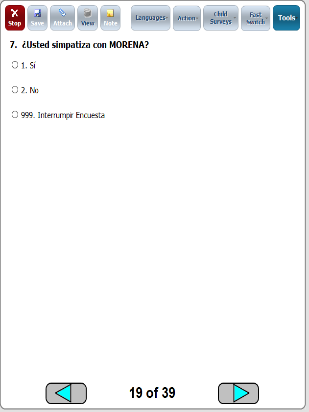 ENCUESTA DE RECONOCIMIENTO
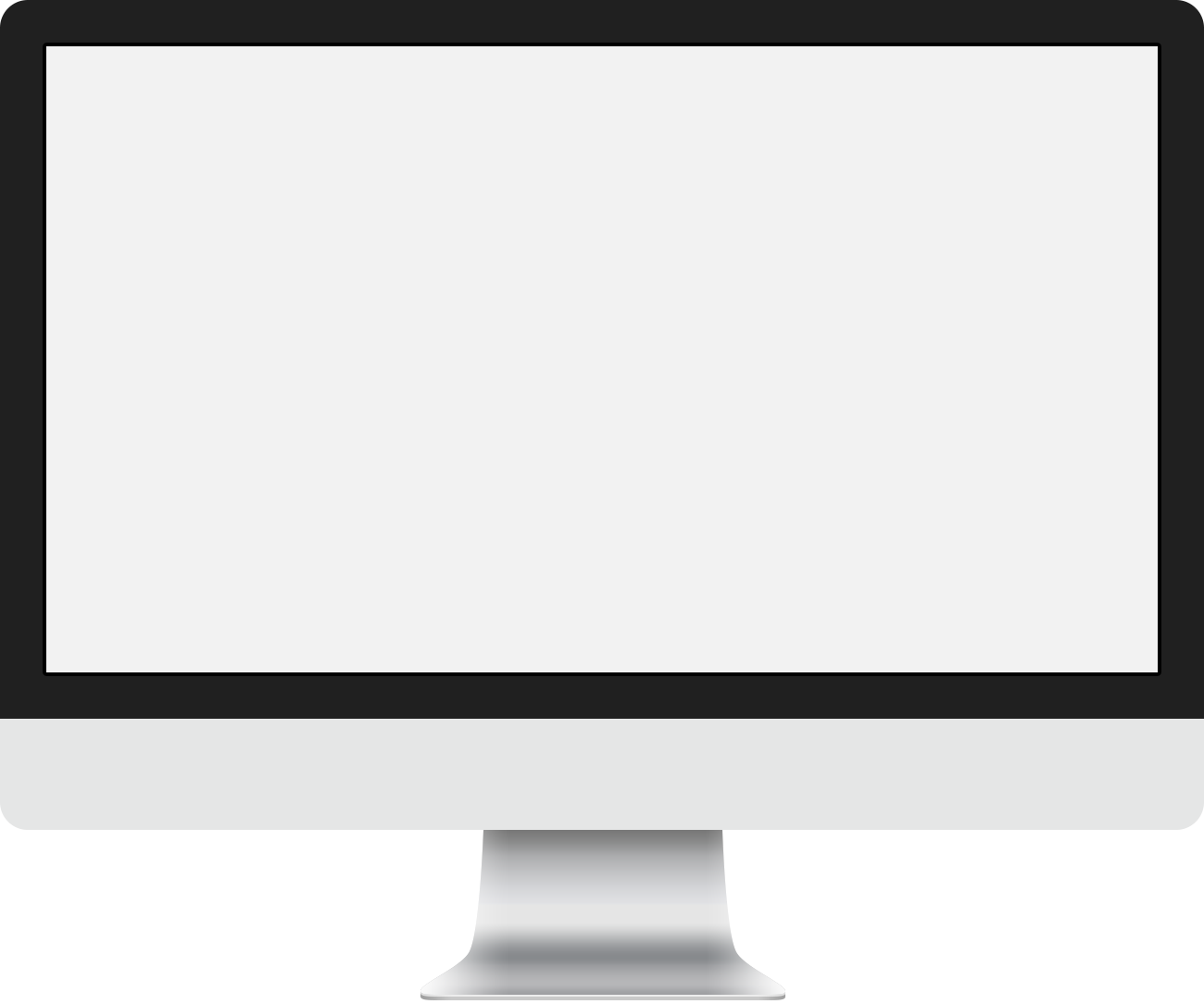 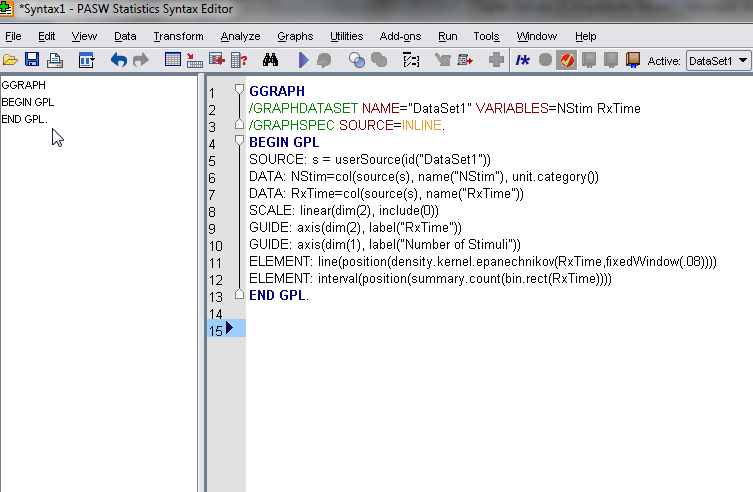 Microsoft Excel
1
Se llevaron a cabo los cálculos asociados a las estimaciones puntuales de conocimiento y de errores cuadráticos medios para la agregación de los resultados de las empresas
IBM SPSS Software
2
Se utilizó para las estimaciones individuales de porcentajes ponderados de conocimiento de cada empresa, así como para el proceso de las bases de datos.
Software de Levantamiento de Encuesta
3
Parametría utilizó Survey To Go
Mendoza Blanco & Asociados utilizó Survey To Go
Demotecnia 2.0 utilizó Sawtooth Software Lighthouse Studio
18
07
Candidaturas a la Presidencia y 
Secretaría General
Candidaturas a la Presidencia
20
Candidaturas a la Secretaría General
21
08
Cuestionario
Cuestionario
ENCUESTA DE RECONOCIMIENTO
I. DATOS DE IDENTIFICACIÓN
Ruta
Sección Electoral
Manzana
Número de vivienda
Estado
Municipio / Alcaldía
II. CONTACTO
¿Se contactó a una persona en la vivienda?
¿Aceptó contestar?
¿Esta vivienda es una vivienda particular?
23
Cuestionario
ENCUESTA DE RECONOCIMIENTO
III. COMPOSICIÓN DE LA VIVIENDA
Normalmente, ¿cuántas personas viven en esta vivienda de 18 años o más? 
Nombre de personas que viven en esta vivienda de 18 años o más. 
Género del miembro de la vivienda
Años cumplidos del miembro de la vivienda
Orden de selección de los miembros de la vivienda
¿Está en la vivienda?
¿Aceptó entrevista?
Nombre o número de la persona que contestó la composición de vivienda
24
Cuestionario
ENCUESTA DE RECONOCIMIENTO
PREGUNTAS FILTRO
¿Qué edad tiene usted?
¿Tiene usted credencial para votar válida y vigente?
¿Usted simpatiza con MORENA?
¿Es usted militante de MORENA, es decir, se encuentra registrado en el partido?
RECONOCIMIENTO DE NOMBRE DE LOS ASPIRANTES A PRESIDENTE
¿Conoce o ha escuchado de NOMBRE CANDIDATO?
Cambiando de tema, ¿cuál de las siguientes opciones describe mejor sus sentimientos sobre el coronavirus en México: lo peor ya pasó, lo peor está por venir o no es probable que el Coronavirus sea un problema tan grave?
25
Cuestionario
ENCUESTA DE RECONOCIMIENTO
RECONOCIMIENTO DE NOMBRE DE LOS ASPIRANTES A PRESIDENTE
¿Conoce o ha escuchado de NOMBRE CANDIDATO?
Cambiando nuevamente de tema, usted en lo personal, ¿a cuánta gente cercana conoce que haya estado o que esté enferma de coronavirus? 
¿Conoce o ha escuchado de NOMBRE CANDIDATO?
Cambiando nuevamente de tema, ¿en su hogar se han endeudado para enfrentar la contingencia por el Coronavirus?
¿Conoce o ha escuchado de NOMBRE CANDIDATO?
Regresando al tema del Coronavirus, ¿qué tan preocupado está usted de ser contagiado con el Coronavirus?
26
Cuestionario
ENCUESTA DE RECONOCIMIENTO
RECONOCIMIENTO DE NOMBRE DE LOS ASPIRANTES A SECRETARIO(A)
¿Conoce o ha escuchado de NOMBRE CANDIDATO?
Cambiando de tema, ¿cuál de las siguientes opciones describe mejor sus sentimientos sobre el coronavirus en México: lo peor ya pasó, lo peor está por venir o no es probable que el Coronavirus sea un problema tan grave?
¿Conoce o ha escuchado de NOMBRE CANDIDATO?
Cambiando nuevamente de tema, usted en lo personal, ¿a cuánta gente cercana conoce que haya estado o que esté enferma de coronavirus? 
¿Conoce o ha escuchado de NOMBRE CANDIDATO?
Cambiando nuevamente de tema, ¿En su hogar se han endeudado para enfrentar la contingencia por el Coronavirus?
27
Cuestionario
ENCUESTA DE RECONOCIMIENTO
RECONOCIMIENTO DE NOMBRE DE LOS ASPIRANTES A SECRETARIO(A)
¿Conoce o ha escuchado de NOMBRE CANDIDATO?
Regresando al tema del Coronavirus, ¿qué tan preocupado está usted de ser contagiado con el Coronavirus?
¿Conoce o ha escuchado de NOMBRE CANDIDATO?
DEMOGRÁFICOS
Género
¿Hasta qué año estudió usted?
28
09
Resultados de la Encuesta de 
Reconocimiento
Códigos de Disposición
ENCUESTA DE RECONOCIMIENTO
2.2%
7.4%
01 VIVIENDA NO ELEGIBLE
06 PERSONA ELEGIBLE NO SIMPATIZANTE O MILITANTE
21.2%
1.7%
02 VIVIENDA CON ELEGIBILIDAD DESCONOCIDA O SIN CONTACTO
07 ENCUESTA PARCIAL
10.9%
0.1%
03 VIVIENDA CON ELEGIBILIDAD CON RECHAZO A ENTREVISTA
08 ENCUESTA CANCELADA
30.1%
25.1%
04 PERSONA ELEGIBLE Y NO SE APLICÓ ENTREVISTA
09 ENCUESTA COMPLETA
1.3%
05 PERSONA ELEGIBLE SIN CREDENCIAL
30
Candidaturas a Presidencia
ENCUESTA DE RECONOCIMIENTO
31
Candidaturas a Secretaría General
ENCUESTA DE RECONOCIMIENTO
32
Candidatas a Secretaría General
ENCUESTA DE RECONOCIMIENTO
33
Candidatos a Secretaría General
ENCUESTA DE RECONOCIMIENTO
34
Candidaturas a la Presidencia
ESTIMACIONES
35
Candidaturas a la Presidencia
ESTIMACIONES
36
Candidaturas a la Secretaría General
ESTIMACIONES
37
Candidaturas a la Secretaría General
ESTIMACIONES
38
Preguntas COVID
ENCUESTA DE RECONOCIMIENTO
Sentimiento COVID
Conocidos enfermos de COVID
¿Cuál de las siguientes opciones describe mejor sus sentimientos sobre el coronavirus en México?
Usted en lo personal, ¿a cuánta gente cercana conoce que haya estado o que esté enferma de coronavirus?
39
Preguntas COVID
ENCUESTA DE RECONOCIMIENTO
Endeudamiento por COVID
Preocupación de enfermarse por COVID
¿En su hogar se han endeudado para enfrentar la contingencia por el Coronavirus?
¿Qué tan preocupado está usted de ser contagiado con el Coronavirus?
40
10
Recomendaciones
Recomendaciones
ENCUESTA DE RECONOCIMIENTO
Las siguientes recomendaciones se realizan considerando dos criterios:

1. Un criterio metodológico asociado con los intervalos de confianza de la propia encuesta.
2. El criterio de la paridad de género, atendiendo el acuerdo con la Convocatoria INE/CG291/2020

Previo a la realización de la encuesta de reconocimiento, se estableció que para garantizar la paridad de género en la integración del listado de personas que participarán en la encuesta pública abierta, si se inscribían tres o menos personas de un mismo género, para cualquiera de los cargos; y respecto de ellas, la Comisión de Prerrogativas y Partidos Políticos determina que cumplen los requisitos establecidos en la convocatoria, dichas personas no formarán parte de las candidaturas presentadas en la encuesta de reconocimiento y pasarán de manera directa a la encuesta pública abierta.

En el caso de las candidaturas a la Presidencia, se registraron un total de 47 candidaturas, de las cuales 44 corresponden a hombres y 3 a mujeres, donde por acuerdo del INE se estableció que las 3 candidatas pasarán de forma automática a la encuesta pública abierta y los 44 candidatos serán evaluados en la encuesta de reconocimiento.
42
Recomendaciones (cont.)
ENCUESTA DE RECONOCIMIENTO
De los 44 candidatos evaluados para la Presidencia, hay dos candidatos que presentan un alto nivel de reconocimiento y cuyos intervalos de confianza no se traslapan con los otros 42 candidatos. Dichos candidatos son Porfirio Muñoz Ledo y Mario Delgado. Éstos dos candidatos pasan de forma clara a la encuesta pública abierta. Sin embargo, en tercer lugar existen 7 candidatos empatados, ya que sus intervalos de confianza se traslapan entre sí.
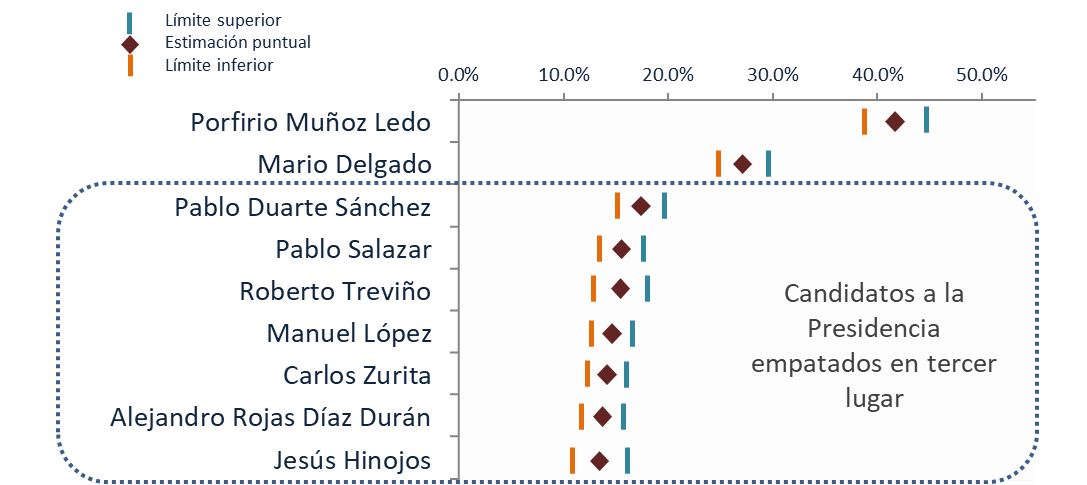 43
Recomendaciones
ENCUESTA DE RECONOCIMIENTO
Si sólo se considerara el criterio metodológico, los 7 candidatos empatados en tercer lugar tendrían que participar en la encuesta pública abierta, pero esto afectaría el criterio de paridad de género. Por ello, para respetar el principio de paridad de género se recomienda que sólo entren los dos candidatos con mayor nivel de reconocimiento, además de las 3 candidatas que pasaron de forma automática.

Lo anterior implica que los candidatos y candidatas que participarían en la encuesta pública abierta para la Presidencia son:
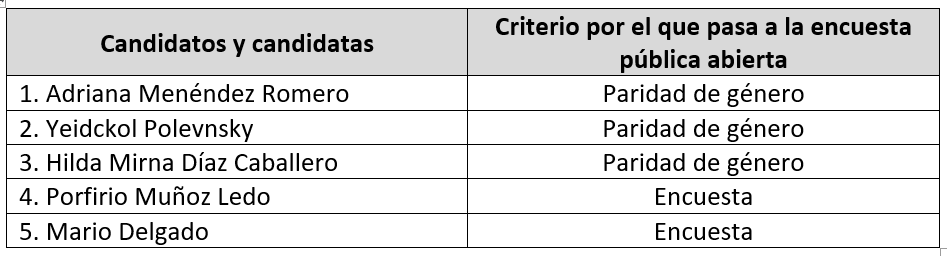 44
Recomendaciones
ENCUESTA DE RECONOCIMIENTO
En el caso de las candidaturas a la Secretaría General, se registraron un total de 53 candidaturas, de las cuales 37 corresponden a hombres y 16 a mujeres. En este escenario, nadie tuvo pase directo, por lo que se incluyeron en la evaluación de la encuesta de reconocimiento la totalidad de las 53 candidaturas.

De las 53 candidaturas a la Secretaría General evaluadas en la encuesta de reconocimiento, se presentó un empate en el primer lugar entre 4 candidatos y una candidata.
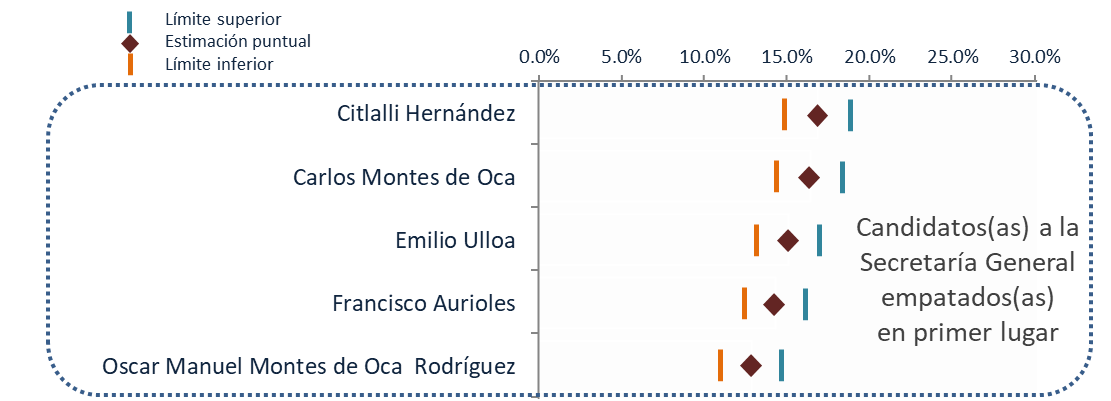 45
Recomendaciones
ENCUESTA DE RECONOCIMIENTO
Si sólo se considerara el criterio metodológico, estos 4 candidatos y la única candidata con mayores niveles de reconocimiento tendrían que participar en la encuesta pública abierta. Sin embargo, se violaría el criterio de paridad de género.

Para cumplir con el principio de paridad de género, se recomienda incorporar a las siguientes candidatas mejor evaluadas en la encuesta de reconocimiento. No obstante, al revisar quiénes son las candidatas que tendrían que incorporarse, los resultados de la encuesta muestran que existe un empate entre 8 candidatas en el segundo lugar –sólo considerando a las mujeres-.
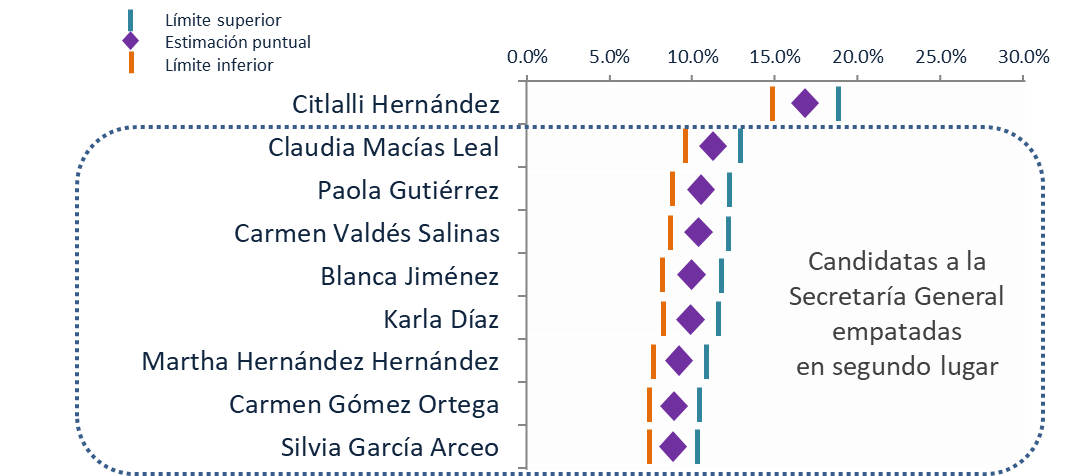 46
Recomendaciones
ENCUESTA DE RECONOCIMIENTO
Debido a que hay 8 candidatas empatadas en segundo lugar, se recomienda que se incluyan las 8 candidatas cuyos intervalos se traslapan, además de la candidata que se encuentra en primer lugar.

Lo anterior implica que los candidatos y candidatas que participarían en la encuesta pública abierta para la Secretaría General son:
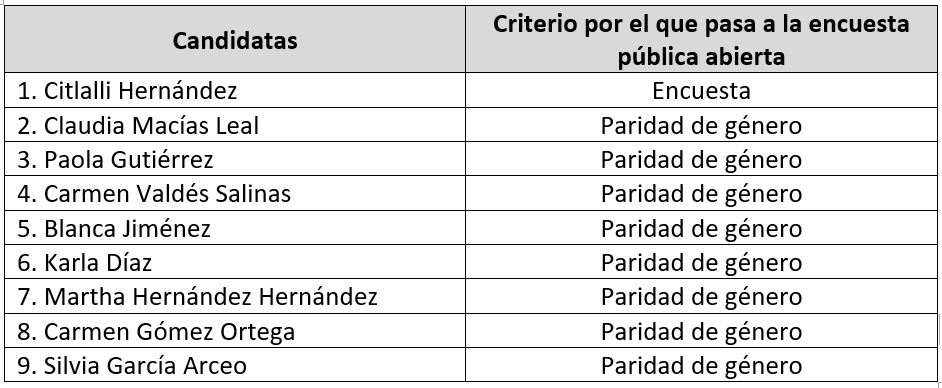 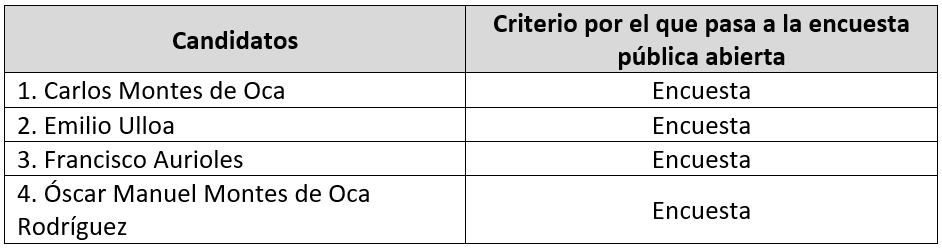 47
11
Anexos
ANEXOS
ENCUESTA DE RECONOCIMIENTO
Anexo A. Forma de Procesamiento, estimadores e intervalos de confianza
50
Anexo A. Forma de Procesamiento, estimadores e intervalos de confianza (cont.)
51
Anexo A. Forma de Procesamiento, estimadores e intervalos de confianza (cont.)
52
Anexo A. Forma de Procesamiento, estimadores e intervalos de confianza (cont.)
53